St. Catherine’s InfillPart 8 Consultation
Briefing Presentation to Council
On Consultation Process and Recommendation for Approval
Photo 1
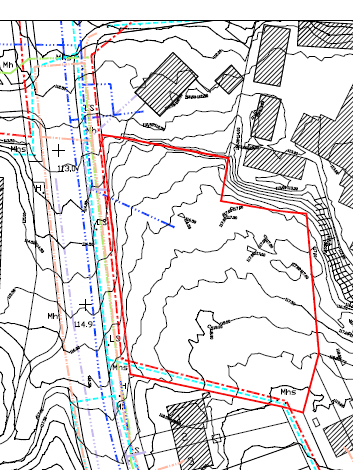 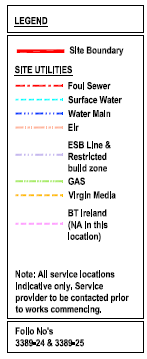 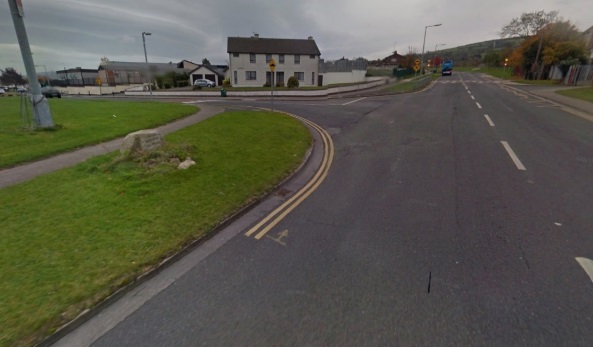 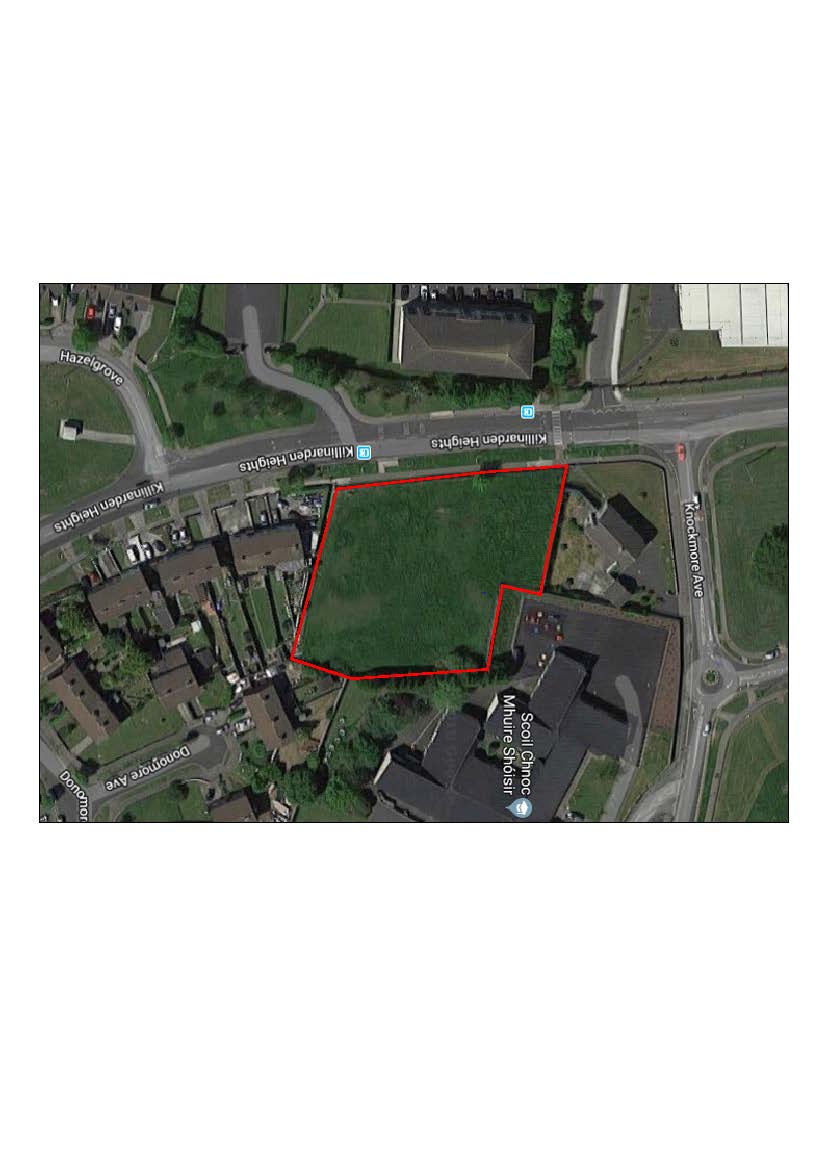 Photo 1
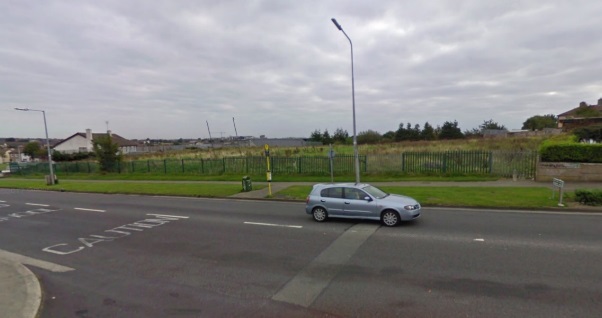 Photo 2
Photo 2
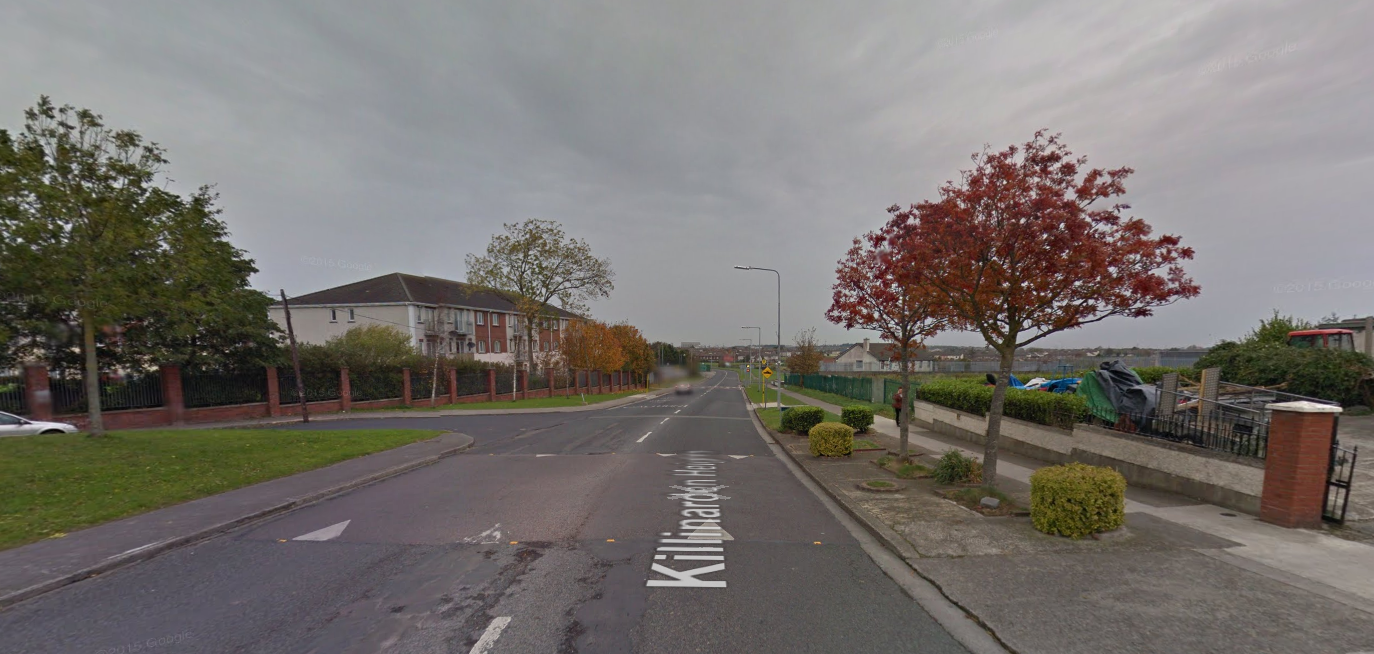 Photo 3
Photo 3
Photo 1
Aerial View
Photo 2
CONSTRAINTS & EXISTING ENVIRONMENT
Photo 3
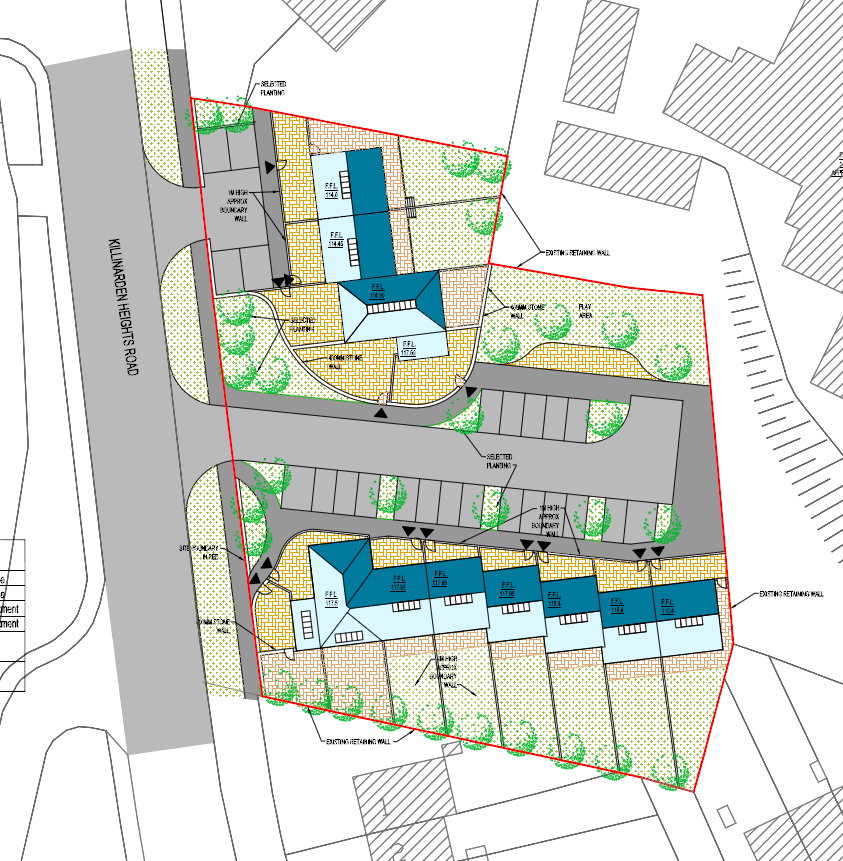 Plan showing block to south modified by reducing in height from three to two storey, and inserting two storey small family house mid terrace.
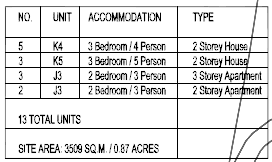 PROPOSED SITE PLAN
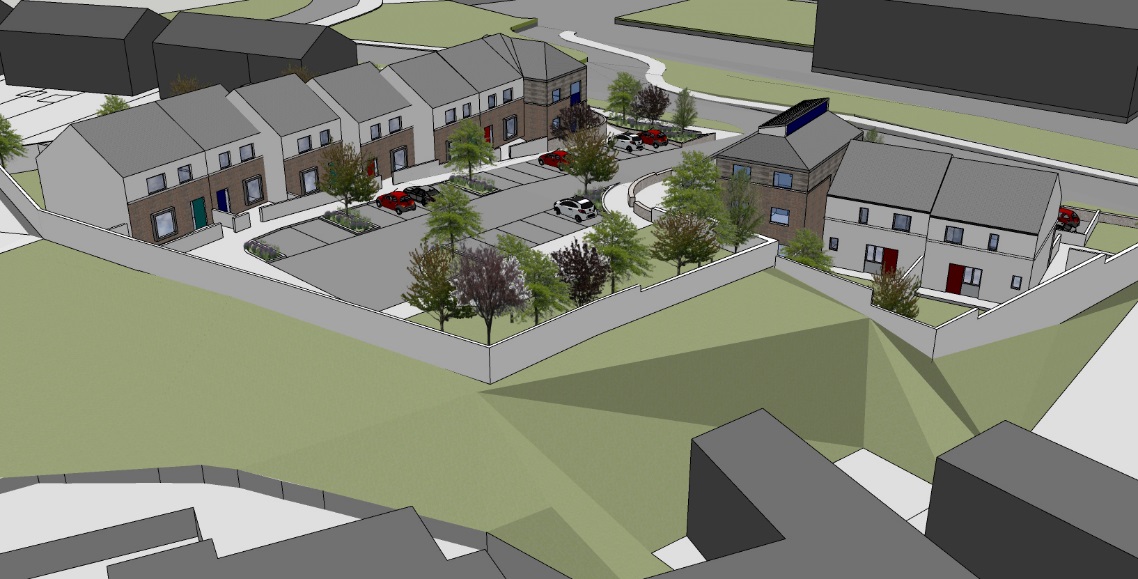 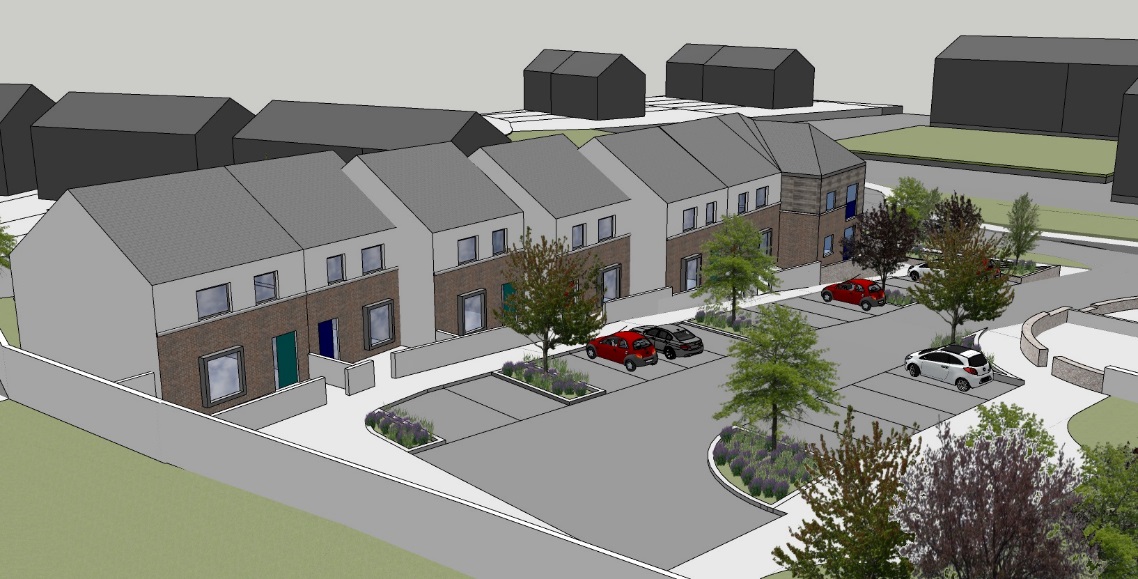 Aerial View
Block reduced in height
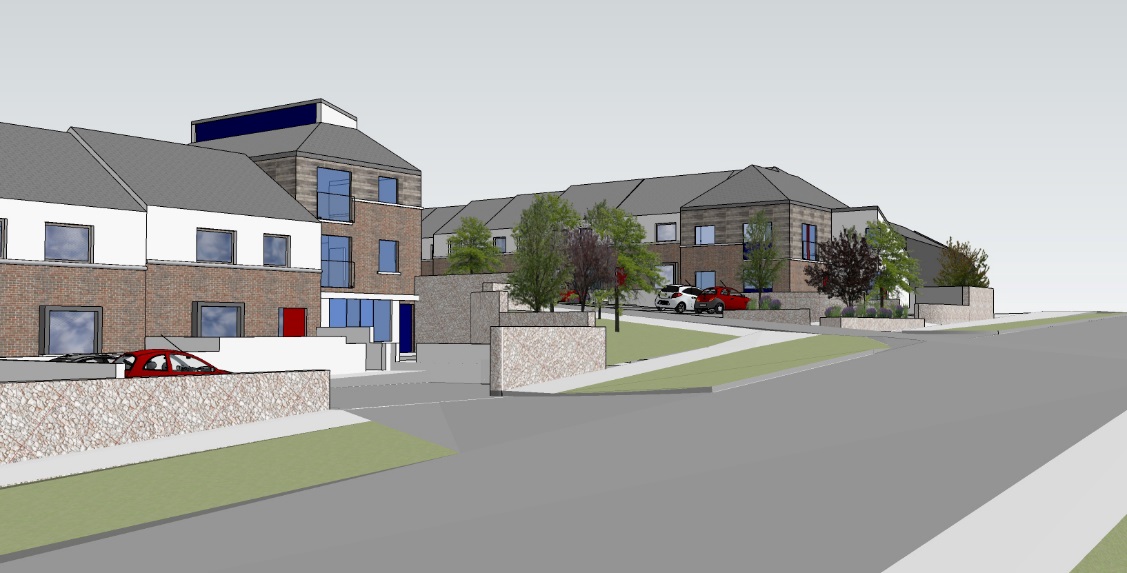 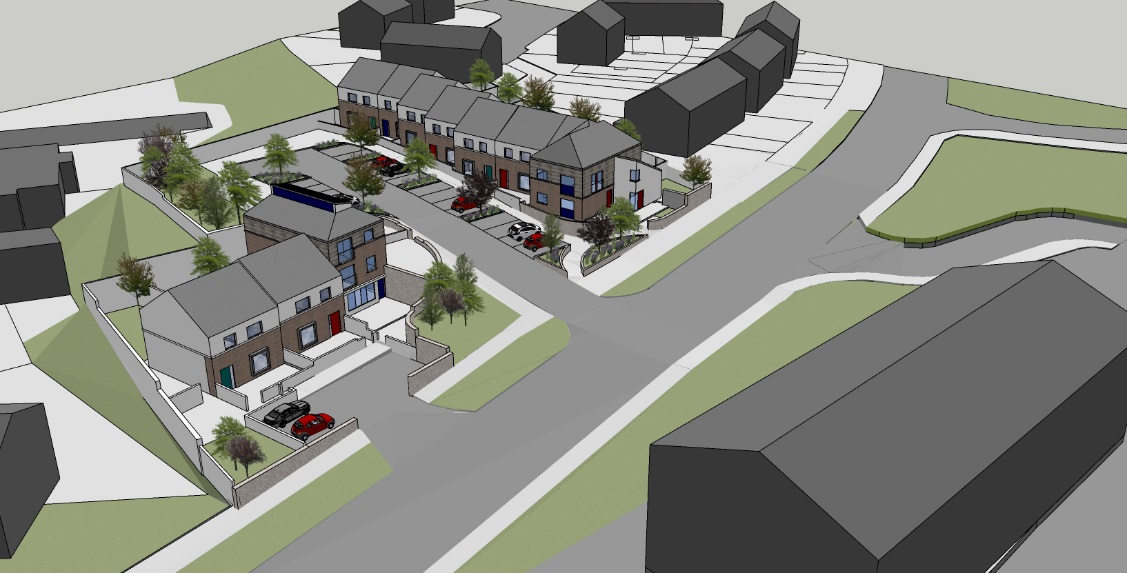 Proposed Entrance
Development Overview
3D Images